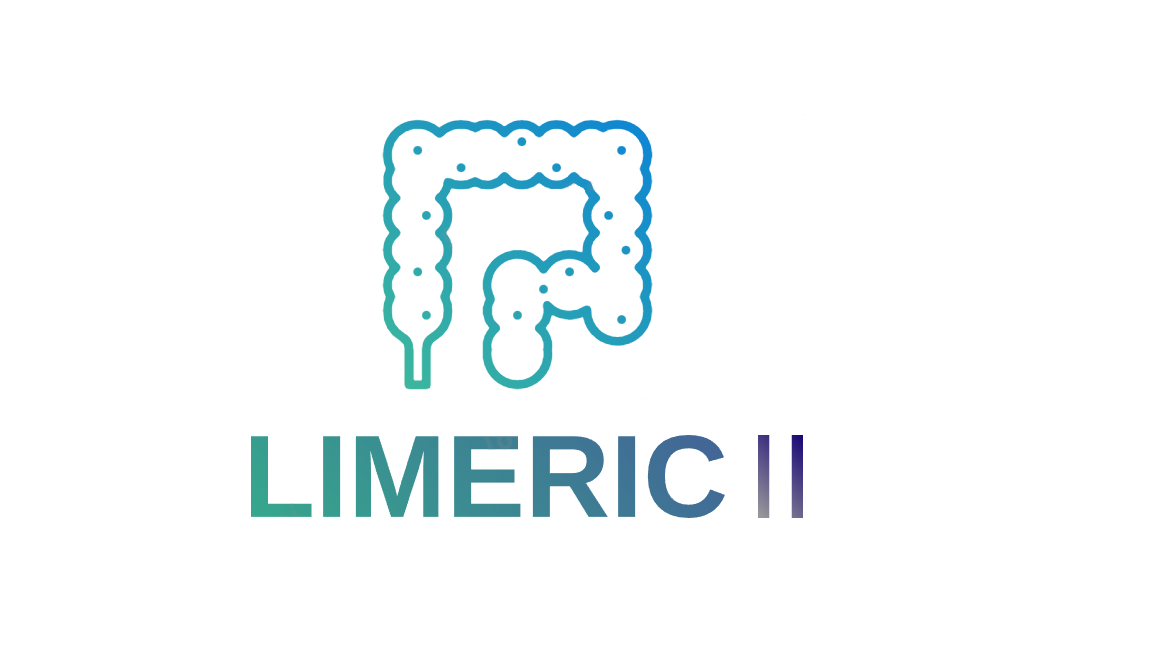 Mogelijke inclusie CAL-WR
Volledig ingevuld format graag mailen naar limeric@isala.nl / j.hanevelt@isala.nl
Korte casus beschrijving
Locatie tumor (weghalen wat niet van toepassing is)
Coecum 
Colon ascendens
Flexura hepatica
Colon transversum
Flexura lienalis
Colon descendens
Sigmoïd* indien van toepassing graag relatie m.b.t. de klep van Bauhin toelichten
Geschatte grootte (in mm): PA biopten (indien beschikbaar):
Overzichtsfoto wit licht
Ingezoomde foto wit licht
Overzichtsfoto NBI
Ingezoomde foto NBI
Beoordeling verwijzer
Paris Classificatie (weghalen wat niet van toepassing is)□ Paris I-p  
□ Paris I-s  
□ Paris I-sp  
□ Paris 0-IIa  
□ Paris 0-IIa + c  
□ Paris 0-IIa + Is  
□ Paris 0-IIb  
□ Paris 0-IIc  
□ Paris 0-III
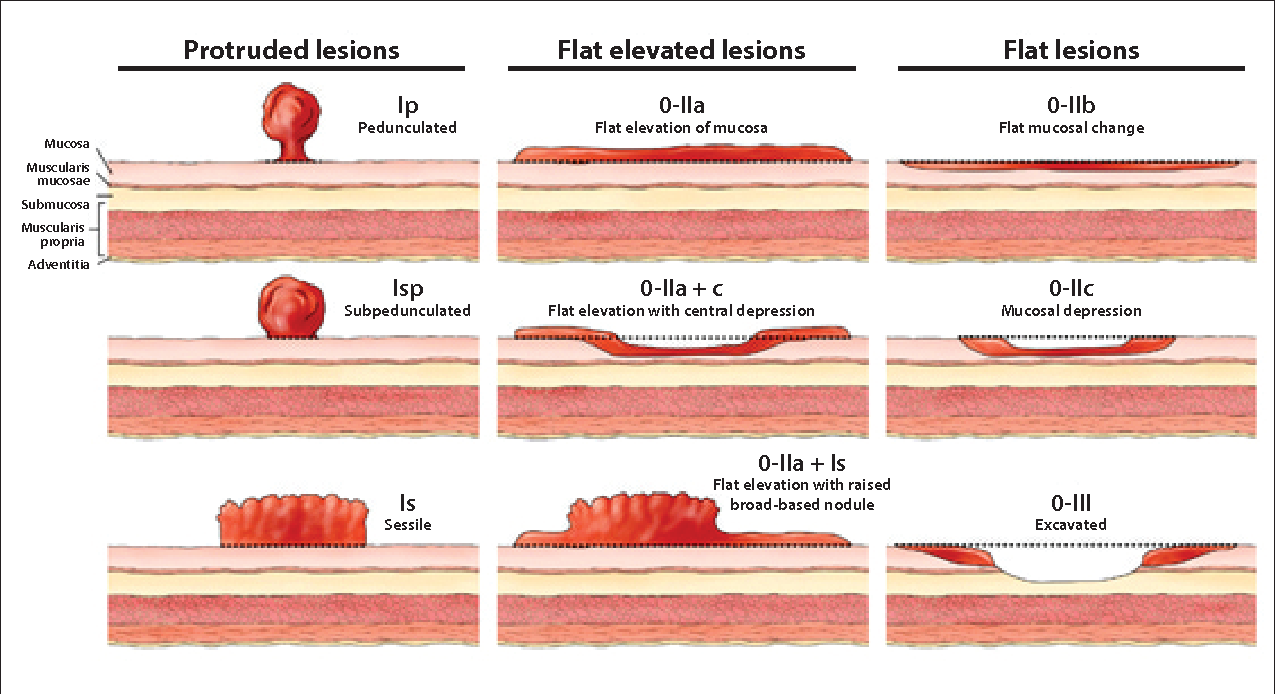 Beoordeling verwijzer
Morfologisch maligne kenmerken (weghalen wat niet van toepassing is)
Depressie 
Excavatie 
Spontane bloeding 
Geen goede lifting (Kato IV) 
Dominante nodus 
Erythemateus gebied 
Non-granulair
Geen
Beoordeling verwijzer
Hiroshima Classificatie (beoordeeld met NBI) 
Hiroshima B: regular surface pattern, regular thickness of vessels  
Hiroshima C1: irregular surface pattern, homogeneous thickness of vessels  
Hiroshima C2: irregular surface pattern, heterogeneous thickness of vessels 
Hiroshima C3: unclear surface pattern, avascular area, scattered microvessel fragments  
* Weghalen wat niet van toepassing is
Tot slot
Hartelijk dank voor het voorleggen van de casus!De terugkoppeling van het expert panel volgt per mail (over het algemeen binnen 3-5 werkdagen).